Velkommen
Dialogmøde Forår 2024
Program
9.30		Ankomst			Morgenkaffe
10.00		Velkomst 			v./  landsformand Birger Rasmussen

10.15		Aktuel Ældre- og Sundhedspolitik 			v./ direktør Bjarne Hastrup
			Spørgsmål og debat

12.15		Frokost			Bytte pladser
13.15		Ældretelefonen som samtalelinje			Oplæg og dialog
			Det gode samarbejde i		 						lokalafdelingerne
14.25		Kaffe og Kage 
14.45		Det gode samarbejde i		 						lokalafdelingerne  - fortsat

			Opsamling og afrunding			v./ landsformand Birger Rasmussen
15.30		Tak for nu!
[Speaker Notes: Roller]
Kom, maj, du søde, milde!
Kom, maj, du søde, milde!gør skoven atter grøn,og lad ved bæk og kildeviolen blomstre skøn.Hvor ville jeg dog gerne,at jeg igen den så!Ak, kære maj! hvor gerneigen i marken gå. Tek Christian A. Overb6
													1/4
Kom, maj, du søde, milde!
Om vintren kan man haveså mangt et tidsfordriv;man kan i sneen trave,det er et lystigt liv;har leg af mange arter,især ved juletid,vel også kanefarterpå landet hid og did.
												2/4
Kom, maj, du søde, milde!
Men når så lærken svingersig op med muntert slag,og vi på engen springer,er det en anden sag!Men nu min kæphest roligi krogen hist må stå;thi uden for vor boligman kan for søl ej gå. 		

											3/4
Kom, maj, du søde, milde!
Du derfor smukt dig skynde,kom, kære maj, o kom!at snart vi kan begyndepå marken vor springom.Men frem for alt du mangevioler tage med,og nattergalesangeog kukkeren tag med
Tekst: Christian A. Overbeck, 1776Melodi: W.A. Mozart, 1791    	                                                              4/4
Afstemning
JA
NEJ
“Var du med til seneste 
Dialogmøde i efteråret?”
Adm. direktør bjarne hastrup
Dialogmøder 2024Aktuel ældre- og sundhedspolitik
Hvad sker der på det ældre- og sundhedspolitiske område?
2024: Et politisk ”Fantom-år”
Ældre sagens hovedindsatser
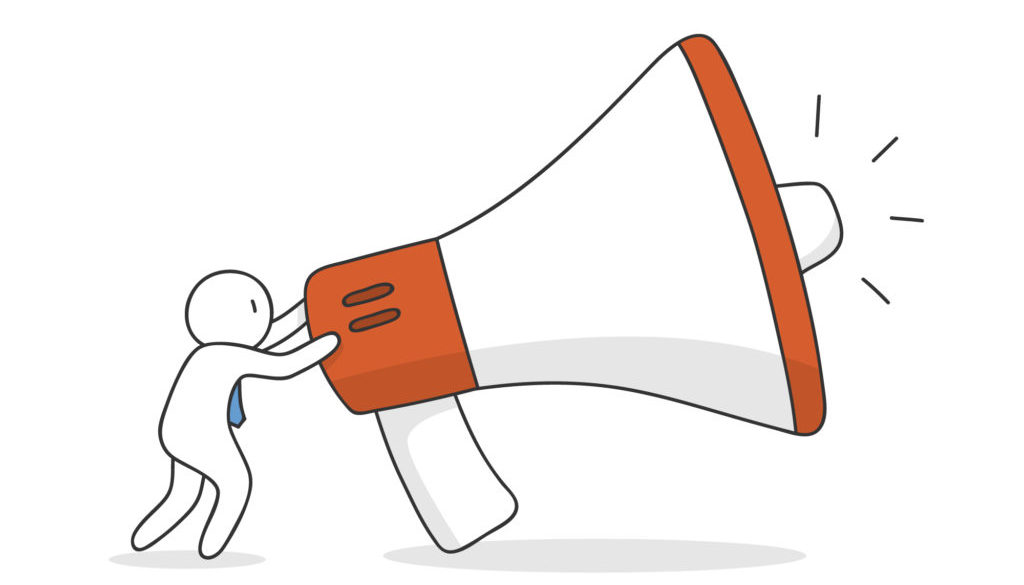 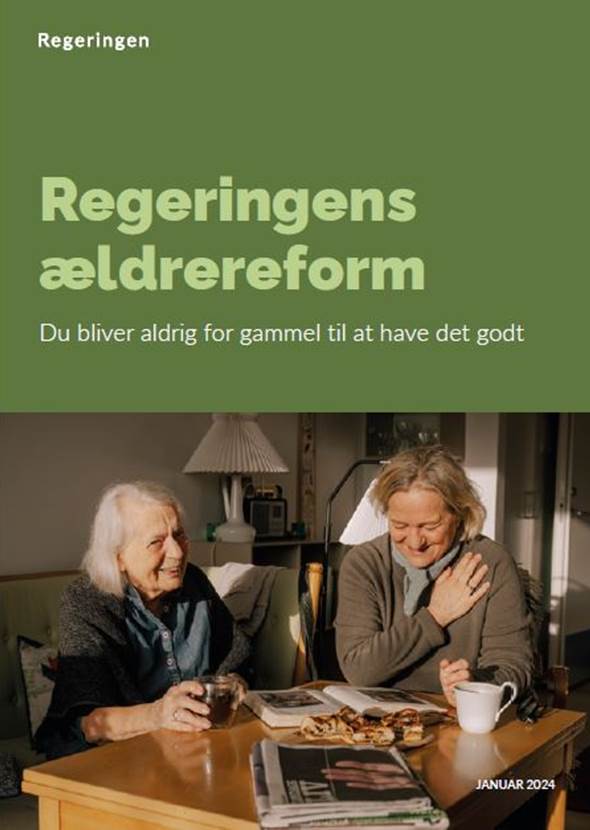 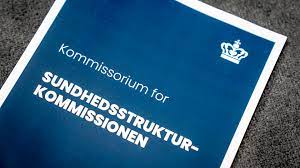 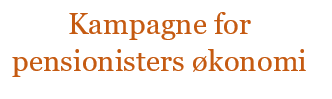 [Speaker Notes: ….]
Endelig kom den… Ældrereformen
En langstrakt politisk kamp
  Aftalens hovedpunkter
  Arbejdet slutter ikke her!
[Speaker Notes: Og sikke et slid og slæb det har været for at nå hertil. 

Ikke kun for politikerne og de skiftende regeringer.

Men også for os i Ældre Sagen. 

Vi har som I ved i mange år kæmpet og kæmpet for at få politikerne til at forstå behovet.

Nu er vi nået her til, og jeg vil i det følgende ridse nogle af hovedpunkterne og demonstrere hvordan vi fra Ældre Sagens side har påvirket processen undervejs.]
Ældre Sagen har kæmpet for en ”New Deal” i flere år
Hjemmet som en banegård
Manglende samarbejde med pårørende
Minuttyranni og regnearksledelse
Ældrereform – tidslinje 2024
En ældrelov med få bærende værdier
Det har ældre Sagen påvirket
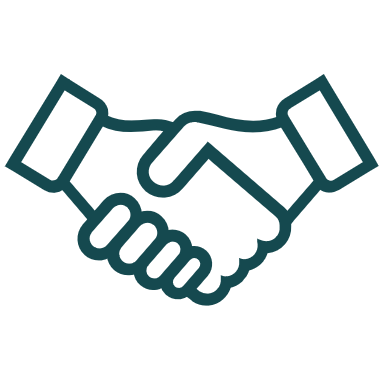 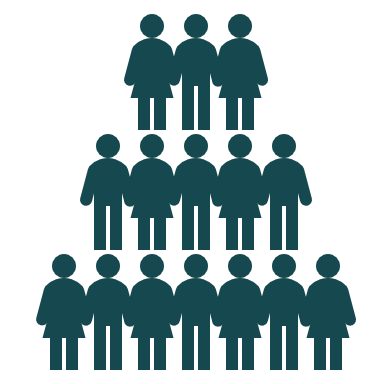 Selvbestemmelse:Styrket frit valg, gennemsigtighed og kvalitet
Udbredelsen af faste teams
Det har ældre Sagen påvirket
Velfærdsteknologi
Det har ældre Sagen påvirket
Tættere samspil med pårørende
Det har ældre Sagen påvirket
Realisering af aftalen
Det har ældre Sagen påvirket
Sundhed i ældrereformen
Det har ældre Sagen påvirket
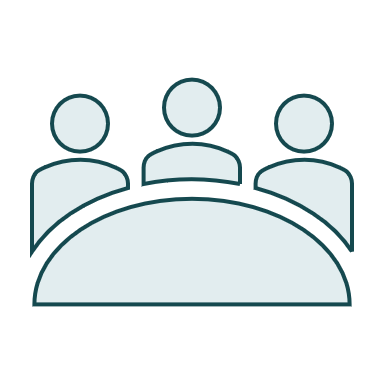 Sundhedsområdet
Ældre Sagens Taskforce 
Anbefalinger offentliggjort
Seneste nyt om sundheds-strukturkommissionen
Sundhedssektorens prioriteringsråd
Fælles indsats: midlertidige pladser
[Speaker Notes: (]
Forventede bud på ny struktur
Kommissionen (iflg. Mandag Morgen):
Klyngemodel
Regionsmodel
Statsmodel

Ældre Sagen: 
Omsorg og sundhed tænkes sammen
Mandag Morgen, 6.5.24
Taskforce: Anbefalinger til fremtidens sundhedsvæsen
Midlertidige pladser – stop øget brugerbetaling
ÆLDRE SAGENS FÆLLES INDSATS 2023
Mere behandling og pleje i det nære fremfor på sygehus skaber øget brugerbetaling (fx ophold på midlertidige pladser og kørsel)

Ingen brugerbetaling uanset om sengepladser er på sygehus eller i det nære sundhedsvæsen
Regler skal passe til sundhedsvæsenets indretning i dag
Krav til kvaliteten (adgang til læge)

OBS overlapper med nyt forslag fra Danske Regioner
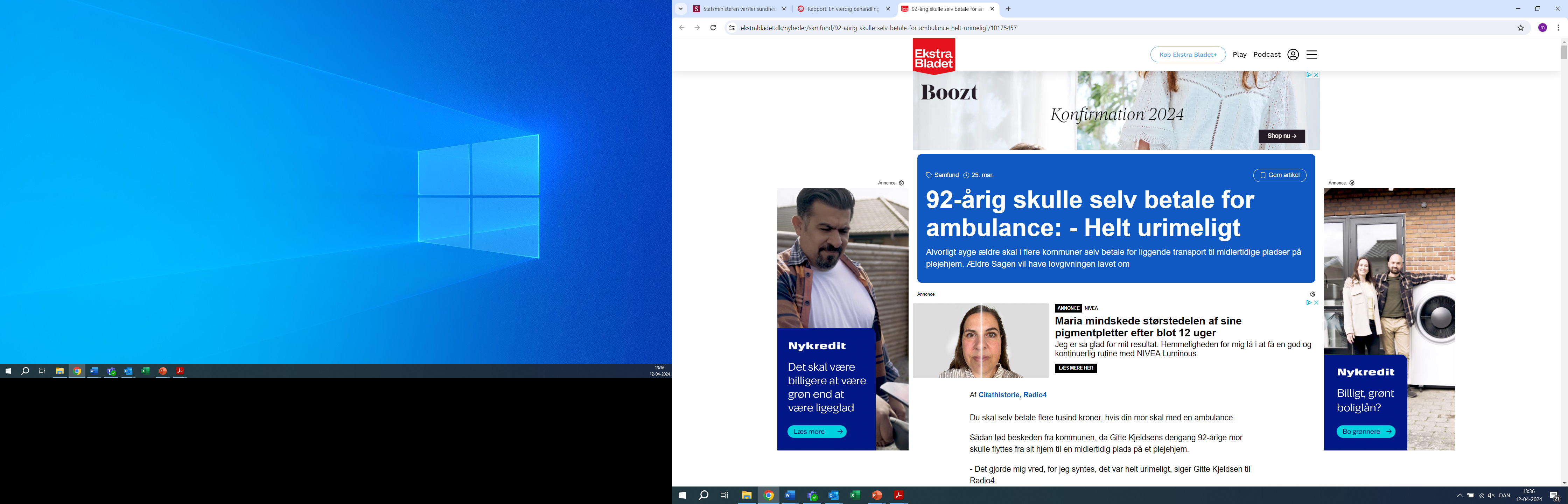 https://ekstrabladet.dk/nyheder/samfund/92-aarig-skulle-selv-betale-for-ambulance-helt-urimeligt/10175457
Magtanvendelse
Ældre Sagen har afgivet kritisk høringssvar
Ældre Sagen siger:
	NEJ til at låse demensramte inde i op til 10 timer
	NEJ til endnu mere kameraovervågning uden samtykke
	NEJ til krænkelse af den enkelte ældres privatliv
Magtanvendelse
Aftale indgået d. 2. maj 2024
Politikerne har lyttet til nogle af Ældre Sagens indvendinger (indelåsning), men aftalen indeholder stadig alvorlige torne som f.eks.: 
- Kameraovervågning (uden samtykke)
- Epilepsialarmer 
- Udvidet mulighed af fastholdelse
Afstemning
JA
NEJ
“Støtter I Ældre Sagens holdning til magtanvendelse?”
Kampagne: Pensionisternes økonomi
Siden foråret 2022 har Ældre sagen foreslået at fremrykke reguleringen af pensionen
Det er ikke rimeligt, at pensionister stilles dårligere end lønmodtagerne, 
så nu er igangsat en storstilet kampagne
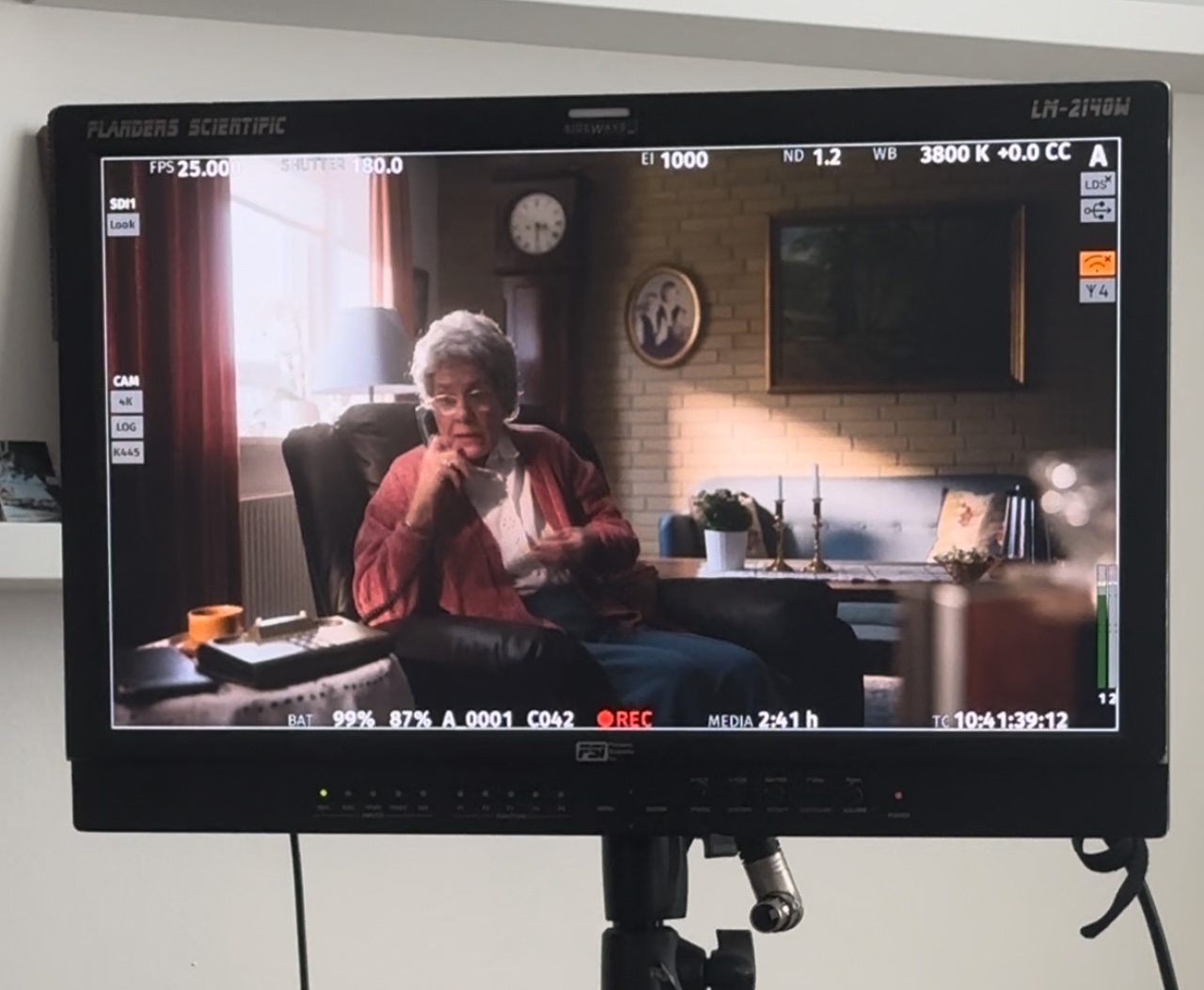 Hovedbudskab
Pensionen skal være rimelig.
Det er vel okay at bede om?
KAMPAGNEN KØRER FRA 6. MAJ TIL 27. MAJ MED BUDSKABET:
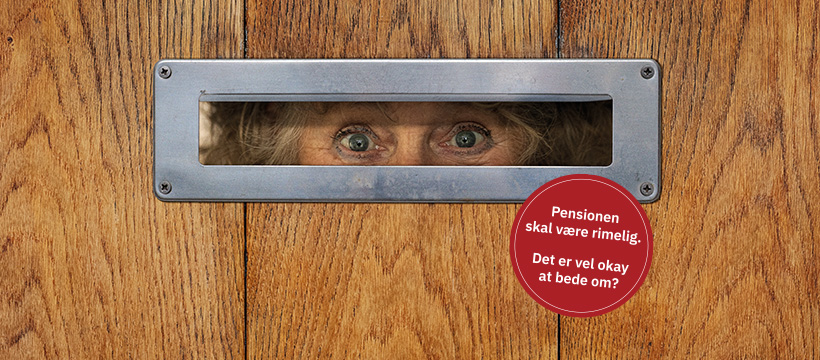 Konceptet
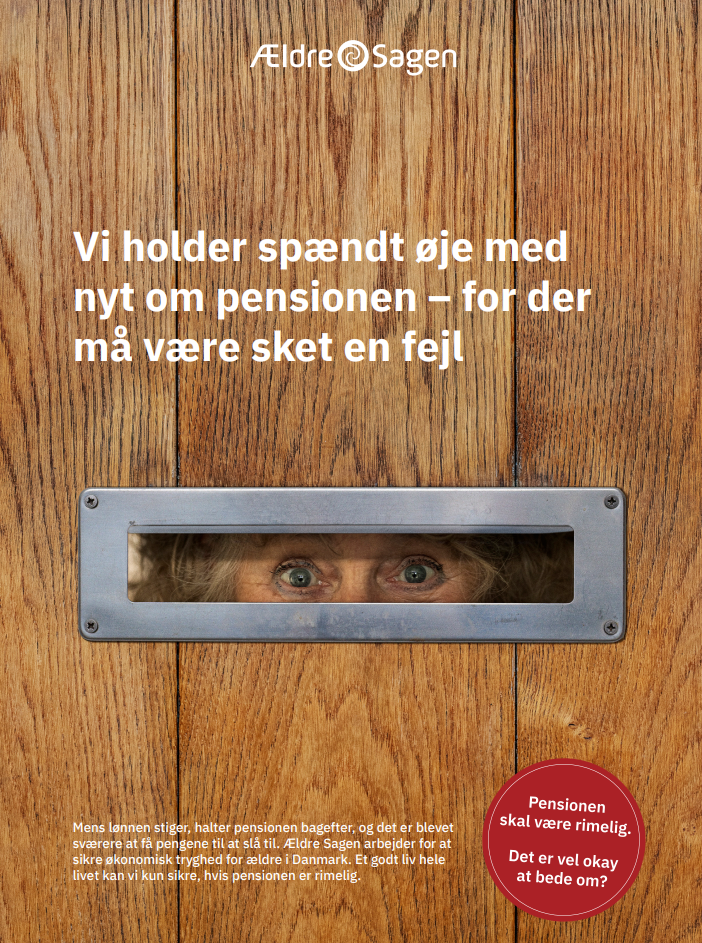 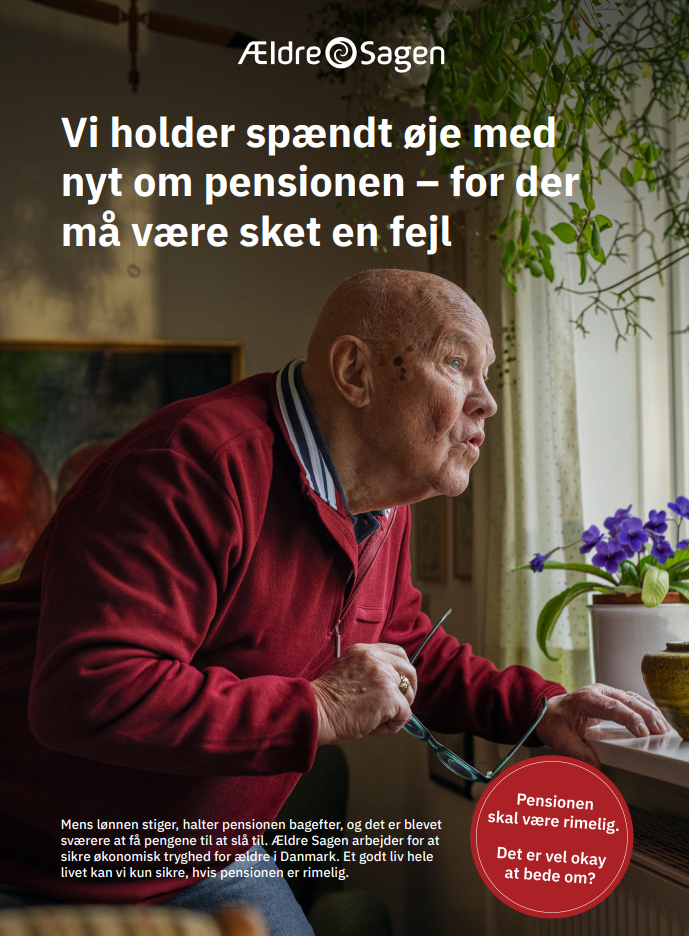 [Speaker Notes: Her to eksempler på hvordan kampagnen ser ud. Annoncerne er at finde i både landsdækkende og regionale aviser i det meste af maj-måned.]
Elementer i kampagnen
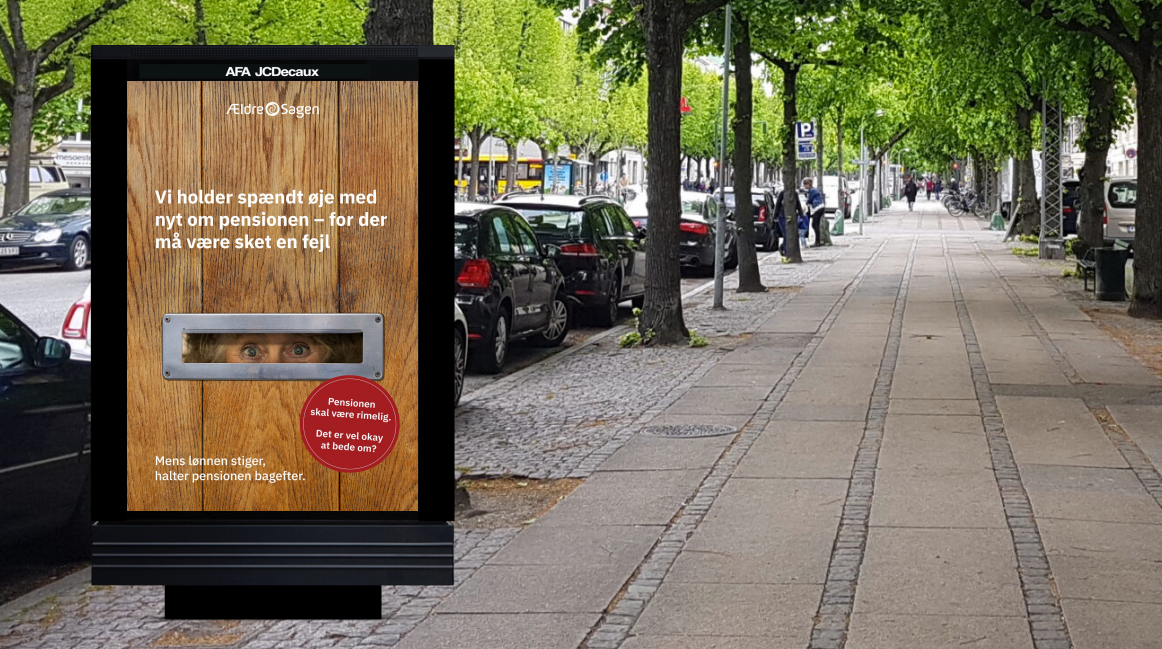 Kampagnen i politisk lys
Ældre Sagen har inviteret sig til møde hos samtlige beskæftigelses- og finansordførere
Rådgivningen har fået flere henvendelser, hvor folk udtrykte stor begejstret over vores kampagne
Måling pensionskampagne
Pensionskampagne
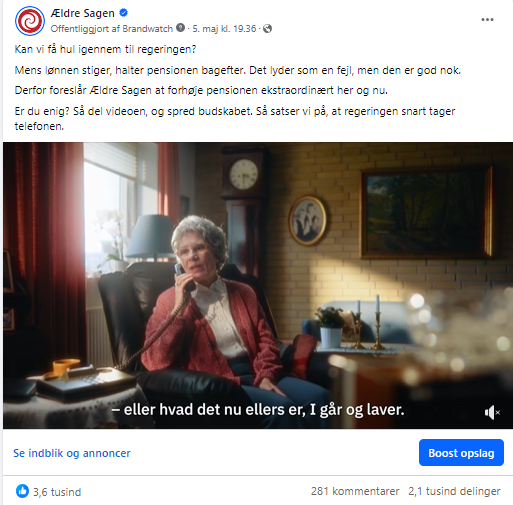 I alt har filmen (og opslag om hvad består pensionen af) opnået en rækkevidde på ca. 1 million mennesker både på Instagram og Facebook i kampagneperioden.
Pensionskampagnen er det mest læste indhold i det seneste nyhedsbrev

Rådgivningen har fået flere henvendelser, hvor folk udtrykker deres begejstring 

Vi får mange, mange tusind likes og delinger. Mange udtrykker glæde ved at vi er synlige og synes vores indhold er sjovt og vedkommende
Afstemning
JA
NEJ
“Vil Ældre Sagens medlemmer se positivt på pensionskampagnen?”
TAK FOR OPMÆRKSOMHEDEN
Tænk – Tal – Skriv – Del
Aktuel Ældre- og sundhedspolitik
Eksempel
Skriv på det blå papkort – skriv tydeligt og tilføj bordnummer
Ældretelefonen som samtalelinje
Ældretelefonen - version 1.0
Ældretelefonen startede under coronakrisen, da samfundet lukkede ned.
Vi har siden da matchet telefonværter og telefonvenner, som ringer til hinanden ca. en gang om ugen.
Vi har i dag ca. 500 vennepar. 
Indsatsen vil fremover blive kaldt ‘TELEFONVENNER’.

Telefonnummer: 82 82 03 00
Åbningstider: mandag-fredag kl. 9-15.
Ældretelefonen – version 2.0
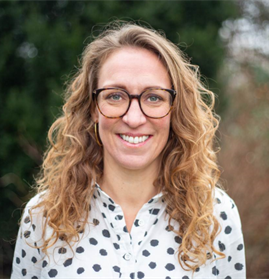 Vi omdanner Ældretelefonen til en anonym samtalelinje. 
Et 3 årigt projekt støttet af Trygfonden med 7.7 millioner kroner.
Ældretelefonen går i luften 3. juni. 
Succeskriterie: 11.500 opkald på 3 år

Hvem kan ringe? Mennesker der mangler nogen at tale med 
Mennesker der oplever ensomhed
Mennesker som ikke kan tale med deres nærmeste om det, som fylder

Hvad kan de ringe med?
Oplevelsen af ensomhed, en ægtefælles sygdom, sorg, angst for at dø, børnebørn, frygt for krig – alt det som kan fylde
Vibeke Bruun-Toft er ansat som projektleder
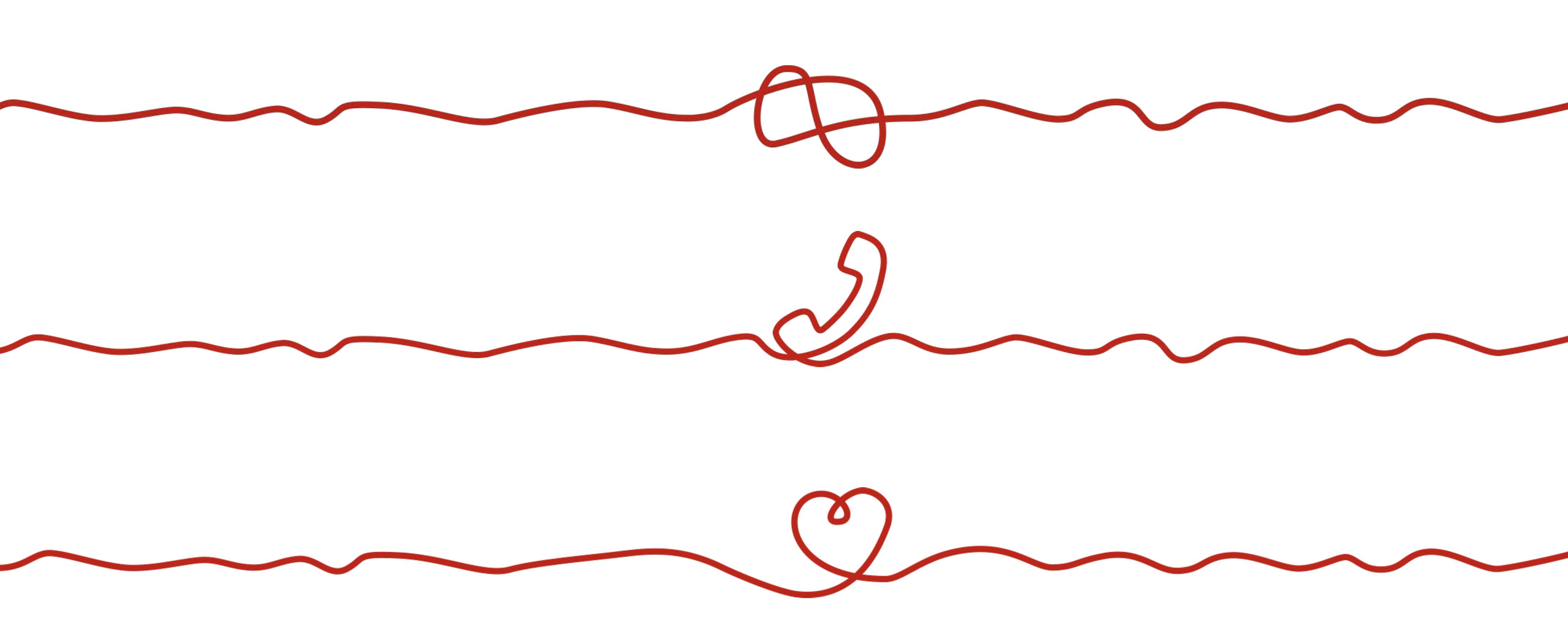 [Speaker Notes: Vi er IKKE en rådgivning]
Vi går i luften 3. juni
Telefonnummer
32 210 210

Åbningstider
Mandag-fredag kl. 9-15
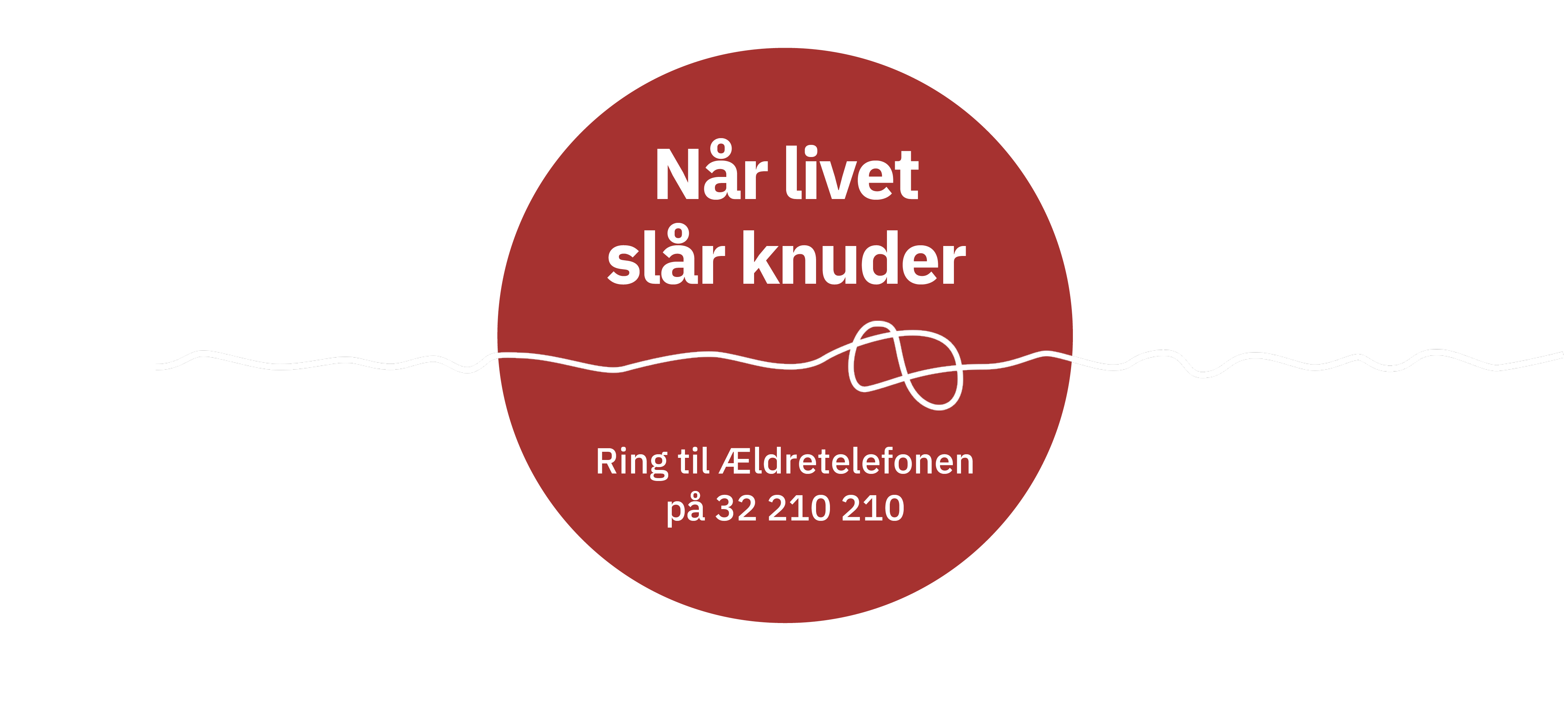 Markedsføring
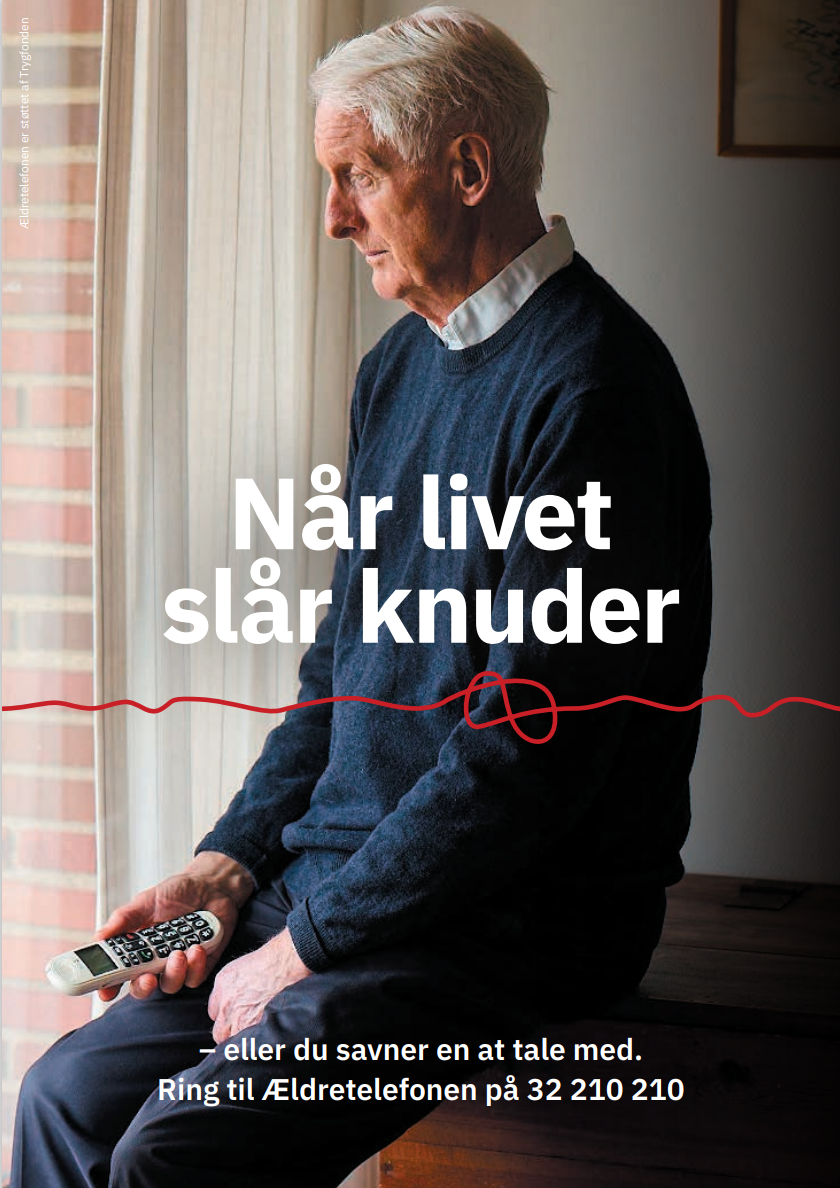 Vi kører kampagne for Ældretelefonen fra 3. juni og resten af 2024. 
Stille markedsføring i juni og henover sommeren (pga. sommerferie)
Skruer op for indsatsen til august/september

Kampagnen kommer til at indeholde: 
Egne medier – nyhedsbreve og velkomstpakker
TV spots på DK4
TV spots i OBS på DR
Annoncer i ugeblade (Hjemmet, Her&NU, Familie Journalen, Se & Hør, Ugens 7 TV Dage)
Facebook
Google Adwords og display
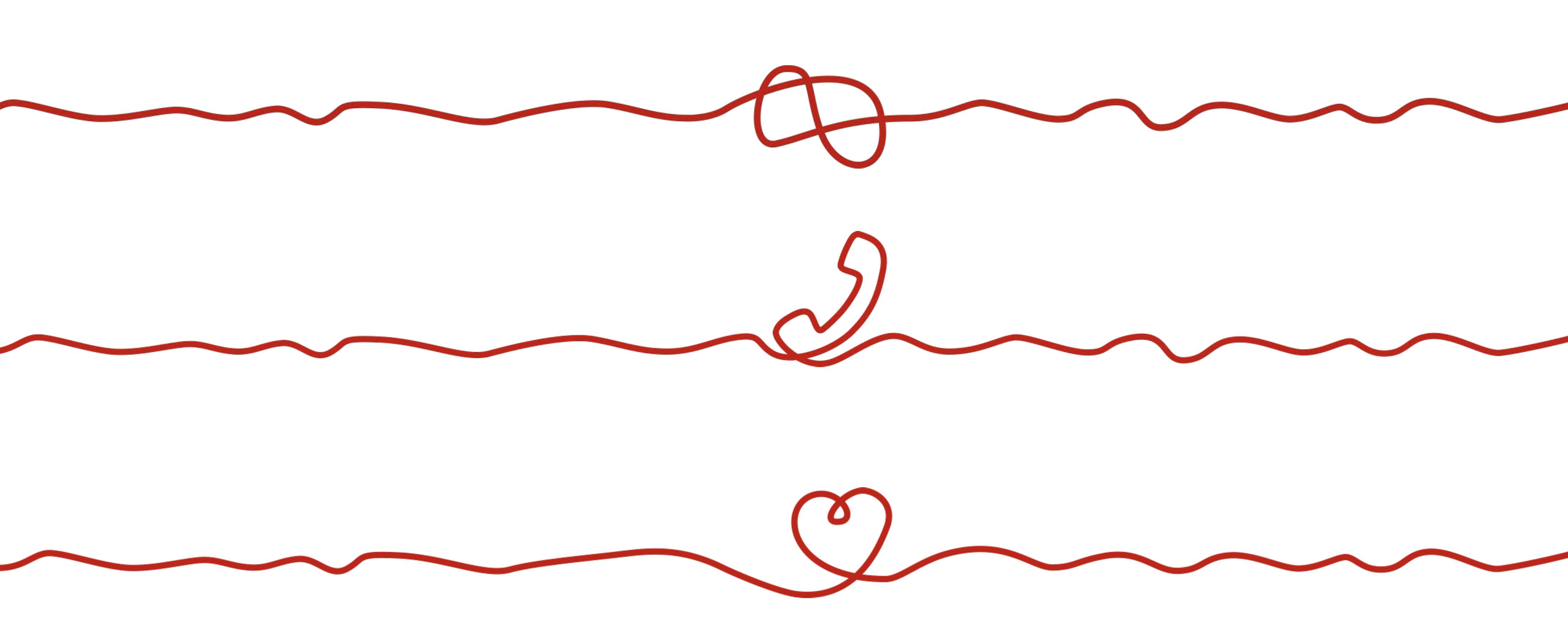 Ældretelefonens visuelle design
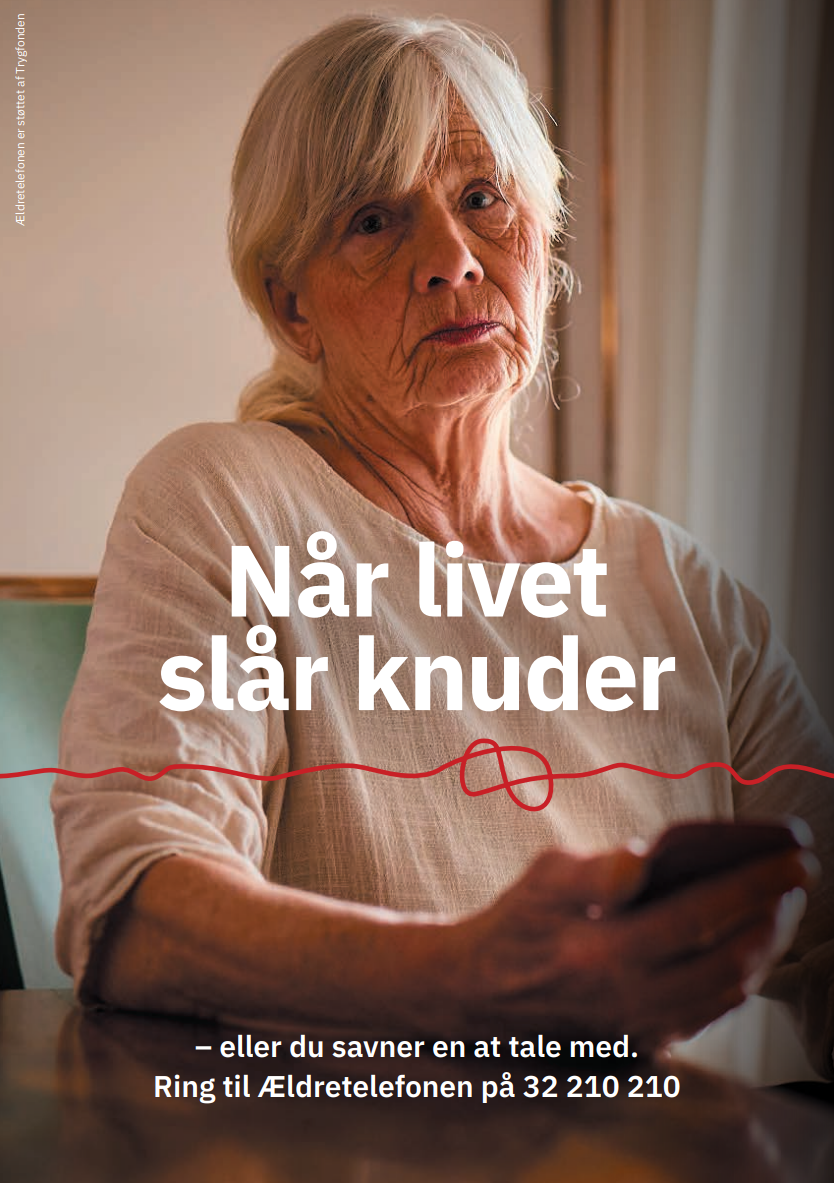 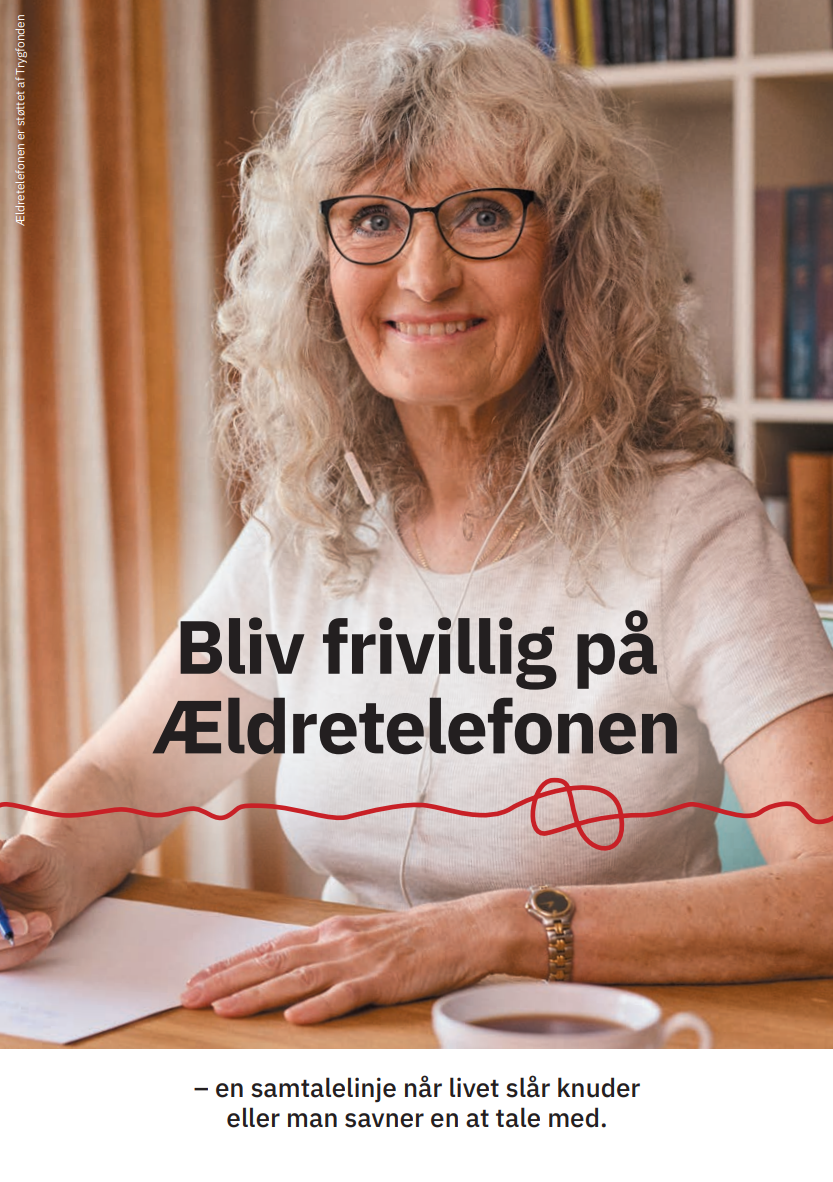 Frivillige
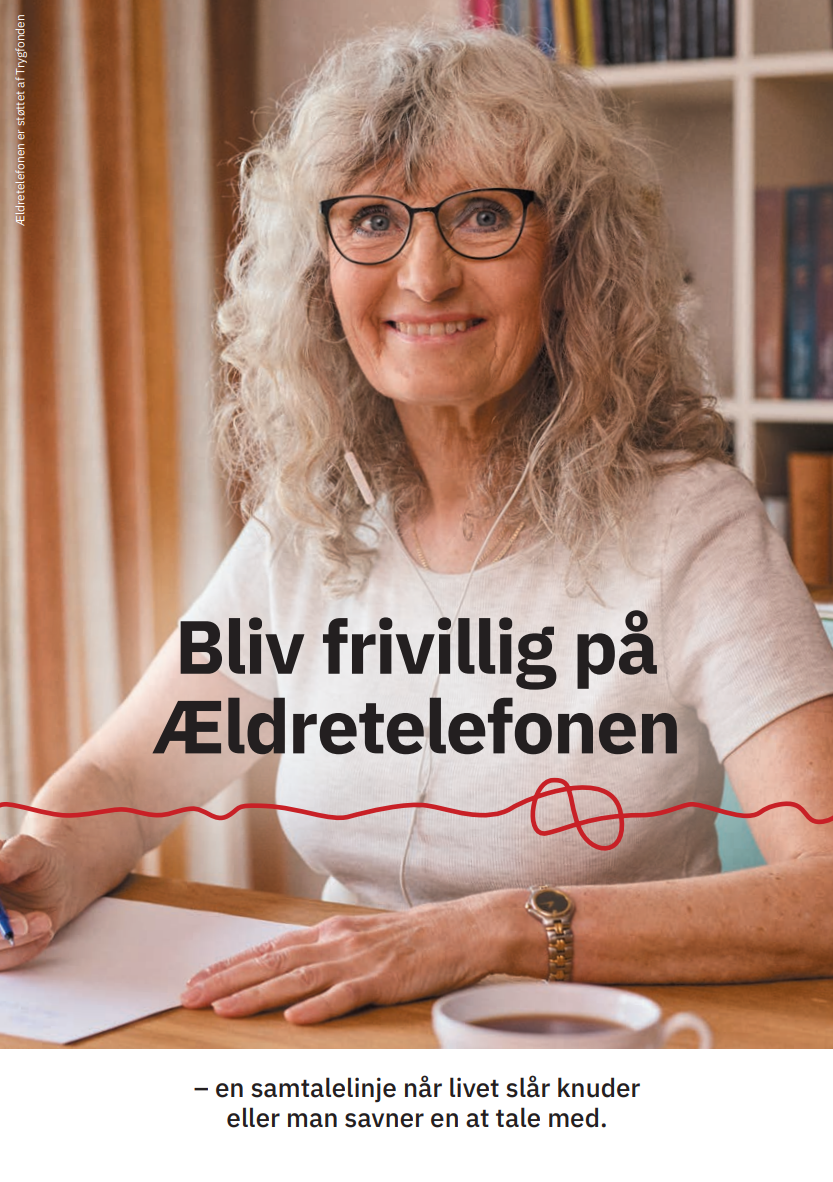 Vi starter op med ca. 60 frivillige
Målet er ca. 120 frivillige om 3 år
De frivillige arbejder hjemmefra

Krav til de frivillige
Faglig relevant baggrund, f.eks. en social- eller sundhedsfaglig baggrund, præst, psykolog eller lignende. Erfaring med at facilitere og skabe retning og udvikling i samtaler  
De skal have en computer, der er opdateret med nyeste version og en stabil internetforbindelse
De skal deltage på et 2-dages introduktionskursus
De skal tage minimum 2 vagter om måneden (i alt 7 timer)
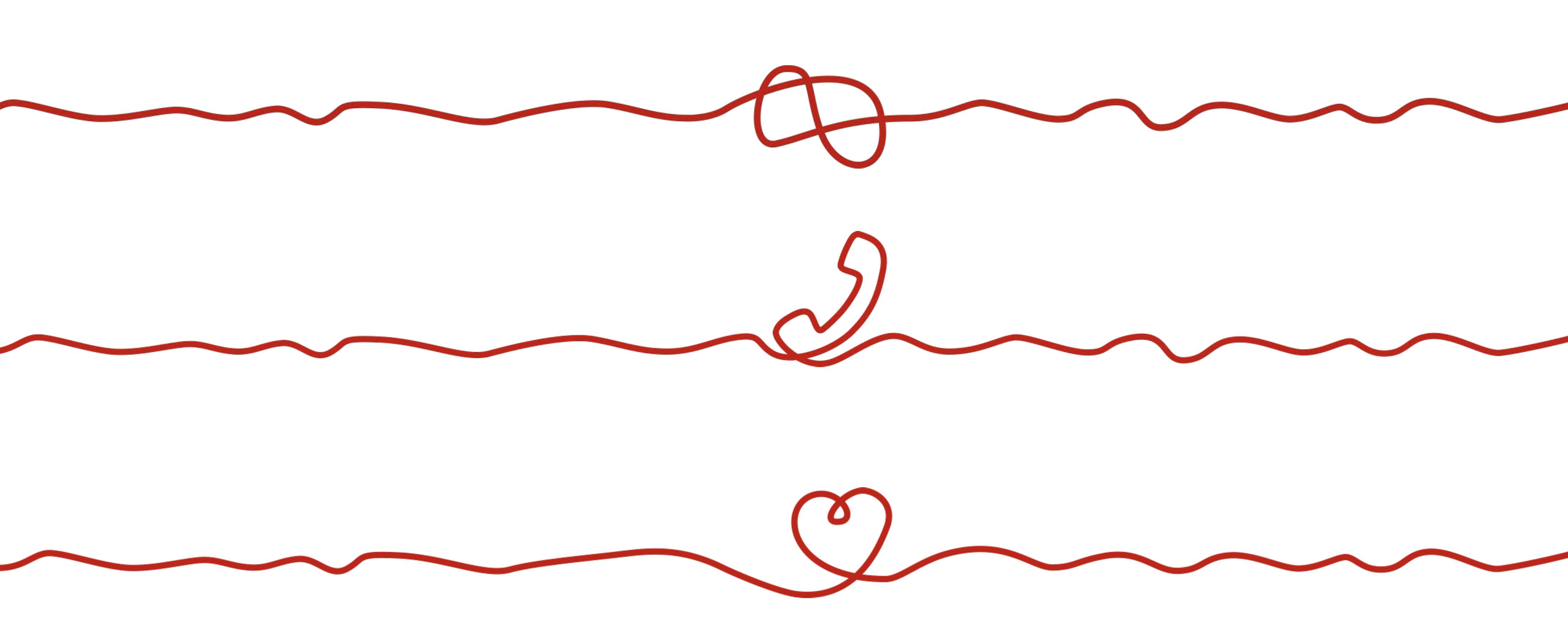 Lokalafdelingerne er vigtige
I er meget vigtige for at udbrede budskabet om Ældretelefonen til mennesker i jeres lokalområde. 

På frivilligportalen kan I allerede nu finde forslag til 
indhold på jeres hjemmeside 
indhold på jeres Facebook side
indhold i jeres nyhedsbreve
annonce eller pressemeddelelse til lokalaviser
Kampagnemateriale som billeder og film
Materialet ligger her: https://www.aeldresagen.dk/frivilligportalen/social-indsats/aktiviteter-i-den-sociale-indsats/aeldretelefonen

Vi sender meget gerne flere postkort til jer, som I vil dele dem ud relevante steder og til personer i jeres lokalområde, som f.eks. på apoteker, hos lægesekretærer, fodterapeuter osv.
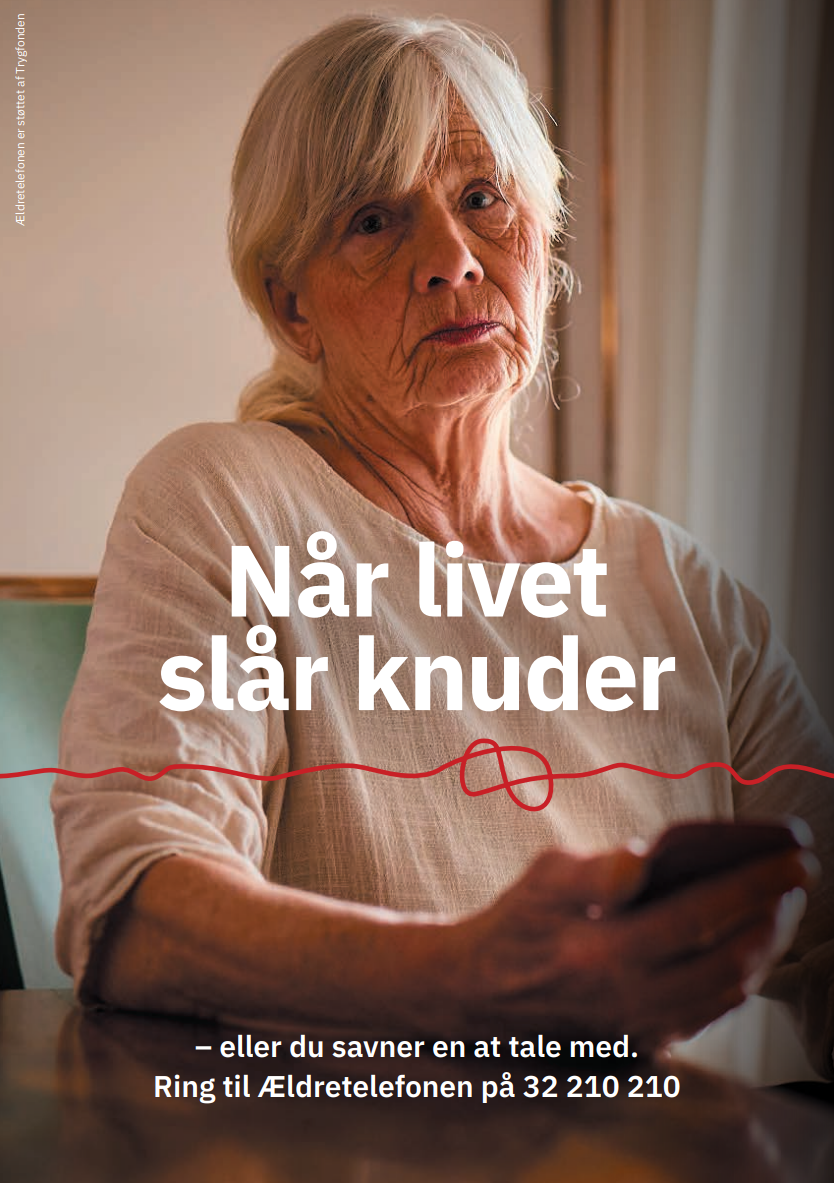 [Speaker Notes: af frivillige)]
Tænk – Tal – Del
Ældretelefonen som samtalelinje
[Speaker Notes: Vi strukturerer efter nogenlunde samme model. Denne gang bruger vi dog ikke papkort  

Tænk –Så først 1 min i stilhed, hvor I kan samle tankerne og evt. Tage lidt noter for jer selv om de 2 spørgsmål: 
Hvad ser du som de største udfordringer? 
Hvad kan man 

2. Tal – Tage en kort runde og spørg måske lidt ind. 
3. Del – Vi tager en ”normal” spørgsmål og debat – marker hvis I vil kommenterer noget ( også meget gerne det gode), og/eller stille et spørgsmål. Vi forsøger at nå så mange vi kan. 

Men altså først . Tænk ]
Det gode samarbejde i lokalafdelingerne
”Trivselstræet”
Ældre SagensTrivselsmodel
[Speaker Notes: Et adhoc udvalg har i 2018 arbejdet med ideer til, hvordan ÆS lokalafdelinger kan fremme trivsel blandt frivillige.
I foråret 2019 overdrog Landsbestyrelsen så ad-hocudvalgets  anbefalinger- og hermed opgaven til Sekretariatet med at udvikle en trivselsmodel og nogle værktøjer, som nemt og intuitivt kan benyttes lokalt til at sætte trivsel på dagsorden.

Denne model er inspireret af Center for frivilligt Socialt arbejde og kombineret med et trivselstræ, som velkomstmaterialet indeholder – og fremover kalder vi det ÆS´s trivselsmodel.]
Det gode samarbejde i lokalafdelingerne
Bord nr.:
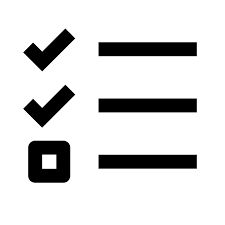 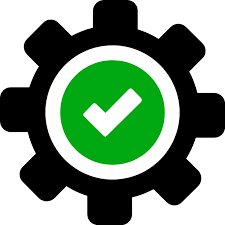 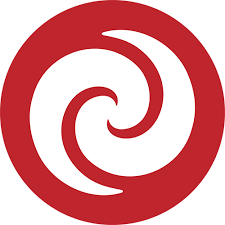 Hvad gør I allerede der virker?
Hvad vil I gerne gøre mere af?
Hvad ønsker I jer fra Ældre Sagens side?